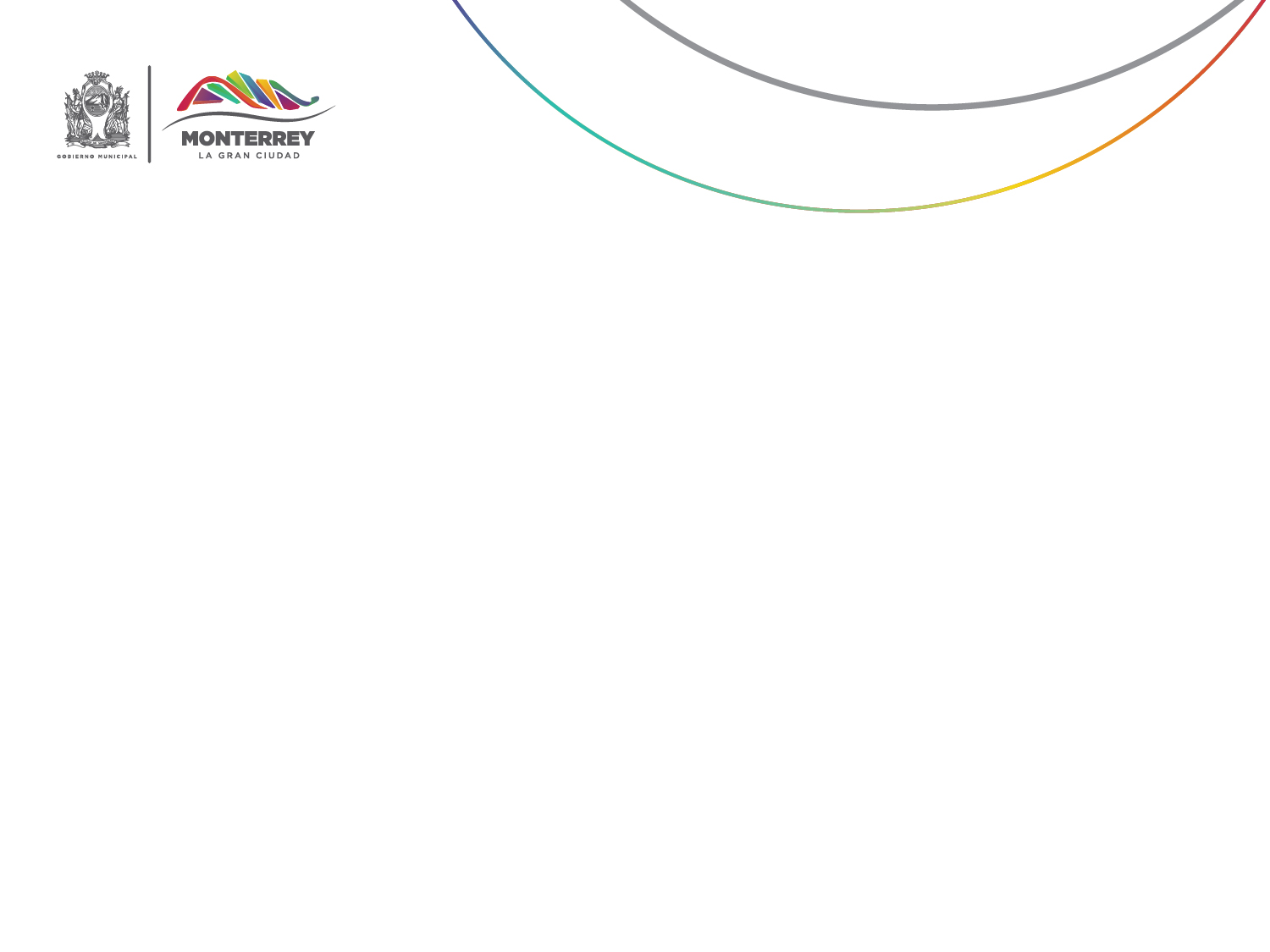 Secretaría de Desarrollo Económico
Secretaría de Desarrollo Económico. Direcciones
Oficina del Secretario
Secretario(a) de Desarrollo Económico
Jefe(a) de Procuración de Fondos.
Auxiliar
Encargado(a) de Procuración de Fondos
Coordinador(a)  Jurídico(a)
Coordinador(a) de Oficina y Enlace  con Dependencias
Coordinador(a) de Recursos Federales
Coordinador(a) Operativo(a)
Coordinador(a) Administrativo(a)
Coordinador(a) de Proyectos
Analista
Jefe(a) de Oficina y Enlace con Dependencias
Auxiliar
Jefe(a) Administrativo(a)
Jefe(a) de Proyectos
Supervisor(a)
Auxiliar
Auxiliar de Comunicación
Auxiliar
Dirección de Empleo y Desarrollo Empresarial
Director(a) de Empleo y Desarrollo Empresarial
Auxiliar
Coordinador(a) de INEM
Coordinador(a) de Brigadas
Coordinador(a) de Eventos
Coordinador(a) de Empleo
Coordinador(a) de Empresas
Coordinador(a) de Ferias
Coordinador(a) de Promoción
Jefe(a) de Eventos
Encargado(a) de Atención a Empresas
Jefe(a) Administrativo(a)
Jefe(a) de Ferias
Encargado(a) de Atención al Ciudadana
Jefe(a) de Brigadas
Analista
Supervisor(a) de Microcréditos
Auxiliar
Auxiliar
Auxiliar
Auxiliar
Auxiliar
Auxiliar
Oficial Administrativo(a)
Promotor(a)
Promotor(a)
Auxiliar Administrativo(a)
Auxiliar
Auxiliar
Auxiliar
Auxiliar
Auxiliar Administrativo(a)
Auxiliar
Auxiliar Administrativo(a)
Administrador(a)
Auxiliar
Auxiliar
Auxiliar
Auxiliar
Dirección de Relaciones Institucionales y Turismo
Director(a) de Relaciones Institucionales y de Turismo
Asistente
Coordinador(a) de Turismo y Protocolo
Coordinador(a) de Asuntos Institucionales
Coordinador(a) de Proyectos
Analista
Jefe(a) de Asuntos Institucionales
Recepcionista
Oficial Administrativo(a)
Auxiliar
Auxiliar
Dirección de Fomento a la Inversión
Director(a) de Fomento a la Inversión
Auxiliar
Coordinador(a) de Gestión Empresarial
Coordinador(a) de Inversión
Coordinador(a) de Mejora Regulatoria
Coordinador(a) de Proyectos
Coordinador(a) de Fomento Empresarial
Jefe(a) de Mejora Regulatoria
Jefe(a) de Proyectos
Jefe(a) de Gestión Empresarial
Jefe(a) de Inversión
Jefe(a) de Fomento
Jefe(a) de Mejora Regulatoria
Auxiliar
Administrador(a)
Jefe(a) de Proyectos
Jefe(a) de Fomento
Auxiliar
Auxiliar Administrativo(a)
Promotor(a)
Auxiliar Administrativo(a)
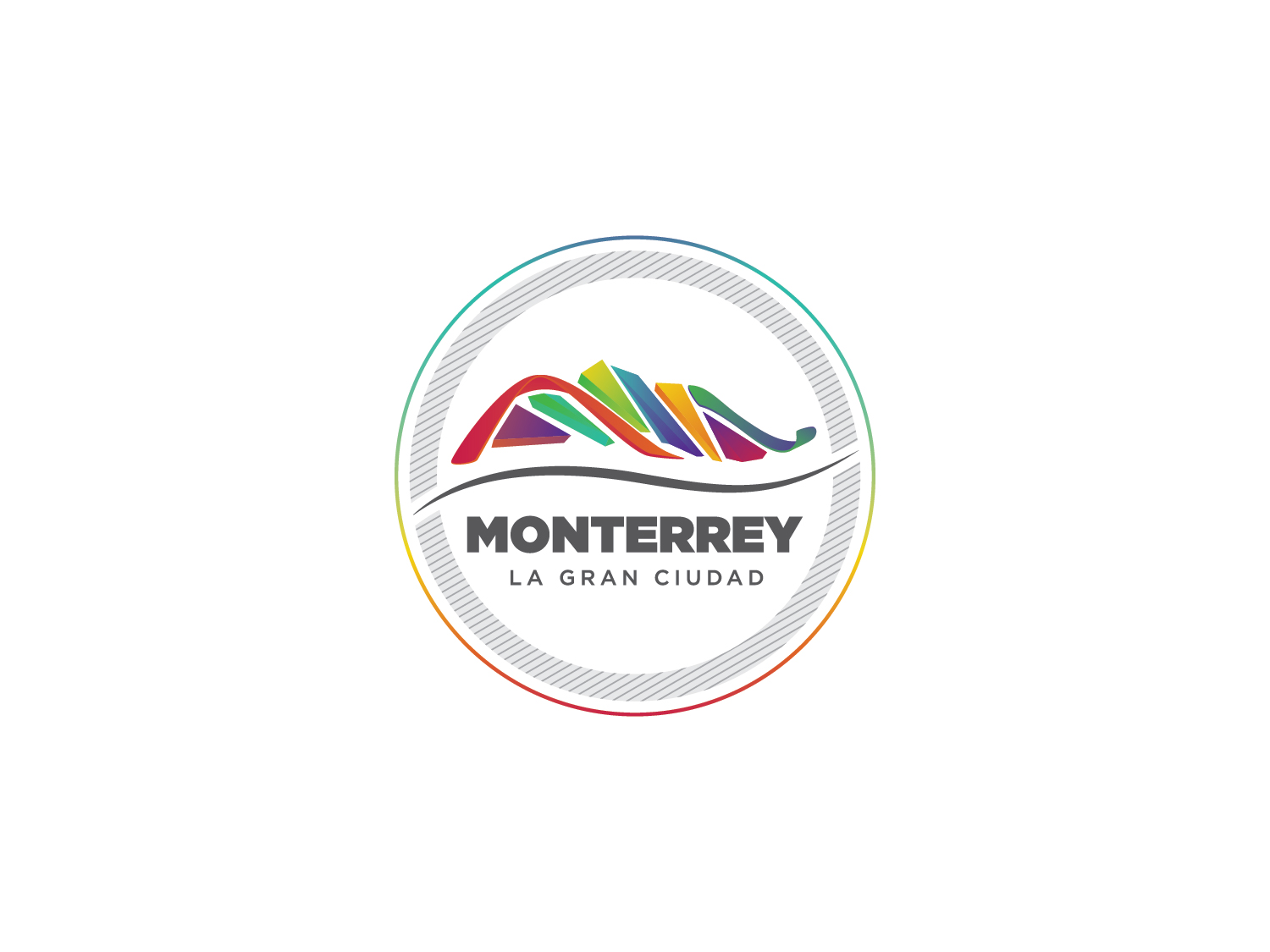